Guidelines for ProspectiveStudent Teachers
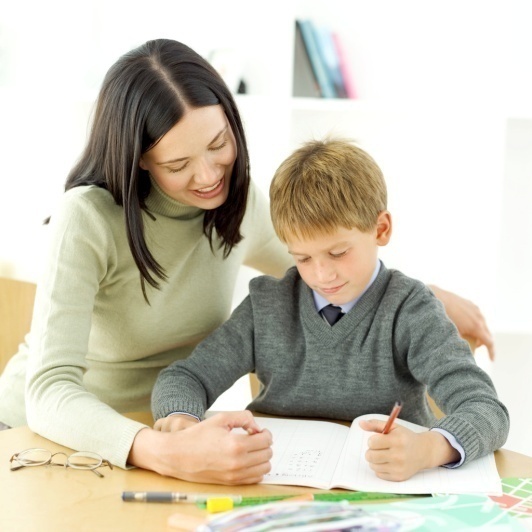 PREREQUISITES FOR STUDENT TEACHING
UNDERGRADUATE STUDENTS
Cumulative GPA 3.0
Completion of all education methods courses with a grade of C+ or better
Elementary Education candidates must have passed all sections of the Praxis Elementary Education: Multi-Subject test
Secondary Education students must have passed the Praxis Content Knowledge test in the relevant content areas

GRADUATE STUDENTS
Cumulative GPA of 3.0
Completion of all four CURR course requirements with a grade of C+ or better
Elementary Education candidates must have passed all sections of the Praxis Elementary Education: Multi-Subject test
Secondary Education candidates must have passed the Praxis Content Knowledge test in the relevant content areas
APPLICATION MUST INCLUDE
Application For Student Teaching via SurveyMonkey at www.rider.edu/studentteaching

Additional Documents to be submitted via Canvas
Resume
Philosophy Statement
Copy of Praxis Scores (Examinee/Test Taker Score Report)
Results of Mantoux test for Tuberculosis (must be dated within six months of your student teaching start date)
Current Substitute Teaching Certificate(s) – Highly recommended and required by certain districts
Criminal Background Check for NJ or PA
APPLICATION FORM
Complete all items.
Use your Rider Email.
Indicate certification(s) you expect to receive.
Your submission of the application indicates that all information and attachments are accurate.
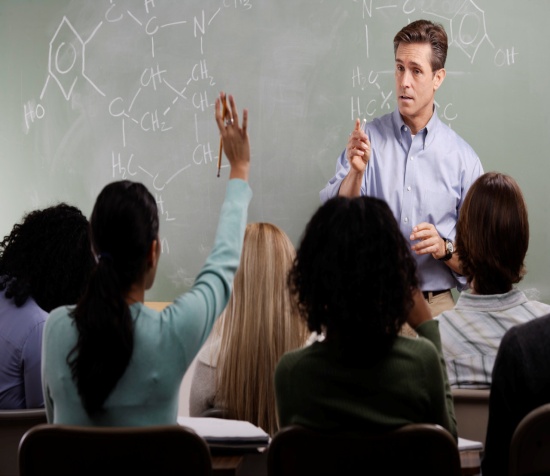 RESUME
Highlight experiences you have had with youth.
Be sure to include all previous field experiences.
If you need help with your resume, contact:
Career Development & Success
careers@rider.edu
www.rider.edu/careers
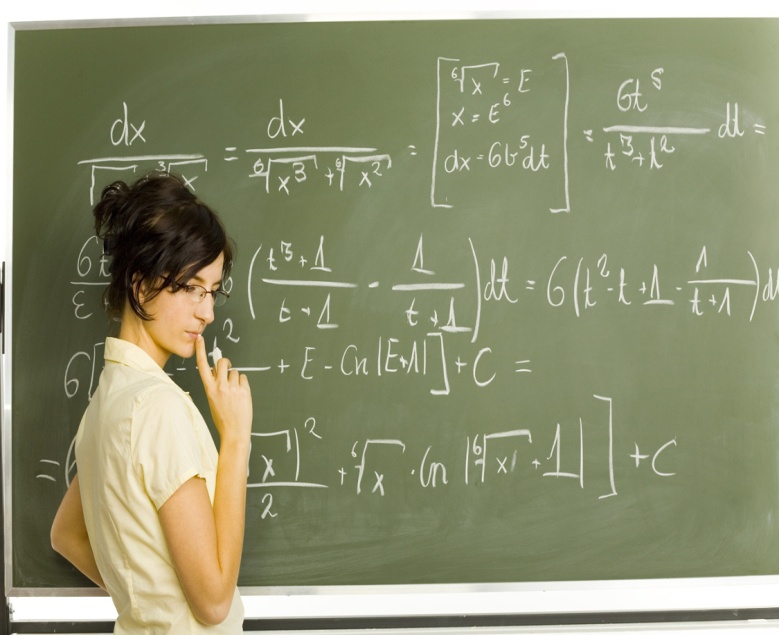 PHILOSOPHY STATEMENT
This document is sent to school districts with your resume. 
This statement represents you!
Discuss your beliefs about teaching and learning.
Explain why you want to teach and what you will do as a teacher.
Emphasize what makes you attractive to a district.
Be specific.
Proofread! Proofread! Proofread!
Length should be approximately 1-2 pages.
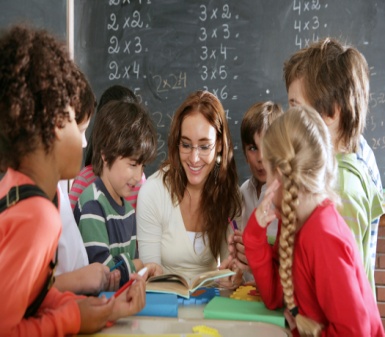 PHILOSOPHY STATEMENT
EXAMPLES: IDEAS FOR GETTING STARTED
I believe good teaching is interactive and creative. Through creative lesson plans coupled with time tested learning strategies, students  are immersed in the learning process. Students are encouraged to explore and make personal connections to new materials; this increases retention and applicability. During my student teaching, I will gain valuable classroom experiences and focus on improving my planning and discipline skills. I will work closely with my mentor and other faculty to gain knowledge of new learning strategies and trade secrets…
A good teacher will foster a fun, challenging, nurturing, safe environment, which can accommodate the needs of every student, while maintaining class control and setting an atmosphere conducive to learning. I hope to achieve this and have the opportunity to apply what I learned in the teacher preparation program, while building my portfolio and to develop creative lesson plans in a setting overseen by an experienced teacher…
PHILOSOPHY STATEMENT
EXAMPLES: MORE IDEAS FOR GETTING STARTED
A good teacher fosters students’ sense of curiosity and a deeper understanding of various subjects using numerous techniques and strategies that allow the students to learn at their own pace, especially based on each individual’s own learning style and abilities. As a student teacher, I hope to actively engage the students in the learning process, enhance each student’s  academic and social growth and development, and form meaningful interpersonal relationships with students, faculty, and parents. I aspire to become a dedicated, goal-driven, and knowledgeable professional educator…
In order to be a good teacher, I believe a person must be caring, intelligent and willing to learn from their mistakes. I hope my student teaching experience provides me with the opportunity to grow in these areas…